Hormones and Behavior
What are hormones?
Stimulate growth and reactions

Reactions may include
Activity level
Mood

Travel through the body to receptor sites
Pituitary Gland
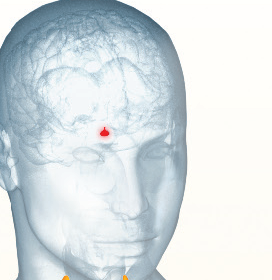 “the master gland”

Stimulates other glands

Human growth hormone

Prolactin – production of milk

Oxytocin – stimulates labor
Thyroid Gland
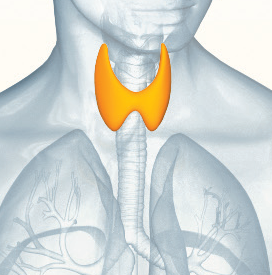 Produces thyroxin

Thyroxin = metabolism

Too little thyroxin = sluggish and overweight

Too much thyroxin = weight loss, excitability, insomnia
Adrenal Glands
Produce cortical steroids
Increase resistance to stress
Promote muscle development
Produce adrenaline
Stressful situation → nervous system→ adrenal gland → release of adrenaline → cope with stress
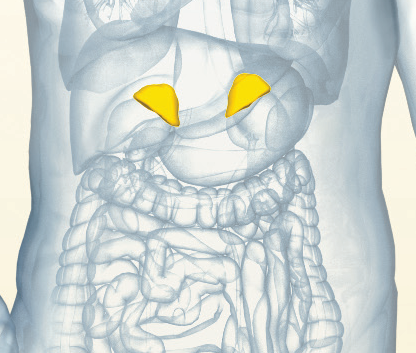 Ovaries and Testes
Sexual development
Both produce estrogen, progesterone, and testosterone
Estrogen and Progesterone
Testosterone
High levels in females
Menstrual cycle
PMS
Menopause
Optimal cognitive functioning
Feelings of well-being
High levels in males
Develops sex characteristics (beards)
Steroid – muscle mass, less stress, energy supply